PANDRH Strategic Development Plan 2014-2020: 

Rationale, regional context  and lessons learned
James Fitzgerald
Director a.i., Health Systems and Services,
Pan American Health Organization  / World Health Organization
Ottawa, September 5-7th, 2013
Outline
PANDRH: 1999 - 2013
Regulatory Systems Development and Cooperation in the Region
Implementation of PANDRH Guidelines within a complex global regulatory environment
NRA Priorities in the Americas; an overview
The PANDRH Strategic Development Plan 2014 - 2020
PANDRh:1999 - 2013
The Pan American Network for Drug Regulatory Harmonization (PANDRH) was established in 1999;
Mission: To promote regulatory harmonization, including the quality, safety, efficacy, and the rational use of pharmaceutical products, while strengthening the capacities of National Regulatory Authorities (NRAs)

Six Conferences organized to present, discuss and adopt normative guidelines developed by Working Groups

PANDHR has supported capacity building, implementation of normative guidelines, exchange of experience between NRAs
VI PANDRH Conference, Brazil, 2011;
Adoption of Technical Documents: 
Recommendations for the evaluation of similar bio-therapeutic products (SBP);
Guidelines for the Registration of Medicines in the Americas;
Manual for research / Guidelines for Good Clinical Practices;
Guidelines for Clinical Trials in Pediatrics;
Considerations on the use of placebo in Clinical Trials;
Ethical criteria for the promotion, advertising of medicines.

A call for the development of a Strategic Plan for PANDRH that integrates NRA systems development (CD50R9 / 2010): 
Network flexibility, promoting cooperation and exchange between NRAs;
Focus on development of regulatory systems;
Design and implement regional training program with NRAs of reference and other entities (universities).

Use new and existing platforms to create opportunities for collaboration.
Regulatory Systems Development
Institutional development of NRA in process for:
Bahamas, Costa Rica, Chile, Colombia, Dominican Republic, Ecuador, El Salvador, Guatemala, Guyana, Honduras, Panama, Paraguay, Peru, Suriname, Trinidad & Tobago. 

Currently, there are seven WHO/PAHO reference regulatory authorities with regulatory functions assessed:
Argentina, Brazil, Canada, Colombia, Cuba, Mexico and the United States of America 

WHO/PAHO Collaborating Centers:
	US FDA (CBER), Health Canada (HPFB), Cuba (process initiated)
Increasing Regional COOPERATION
Multiple new agreements signed between NRAs: e.g.
Strengthening of regulatory capacity (Mexico / El Salvador)
Sharing of GMP inspection reports (Argentina, Brazil, Colombia, Cuba)
Recognition of  medical device product registrations ( US / Costa Rica)

Capacity building between regulators: e.g.
Multicountry participation in Health Canada’s HPFB International Regulatory Forum 2011 and 2012 (vaccines and medical devices)
ANMAT International courses on falsified products, PV etc

Cooperation through collaborative networks; e.g.
10th Annual Step for the PAHO/WHO External Quality Control Program with 23 countries and 26 OMCLs
Establishment of a Regional Network of Pharmacovigilance Focal Points within NRAs (2012)
IMDRF: with participation of Canada, US and Brazil
Communities of practice through PRAIS
COmpLEX ReGional / 
Global Regulatory LANDSCAPE
Sub-regional developments:
CARICOM; towards a sub-regional regulatory framework strengthening regulatory systems in the Caribbean
ALBA (July 2013) towards a Regional Center and Single Registry for Medicines
Central America: development of roadmap for regulatory systems development (2013)

NRAs establishing collaborative links with Global Initiatives / alternative harmonization or regulatory convergence initiatives:
WHO / ICDRA 
ICH / APEC / ICH
IMDRF
PIC/S
Trans Pacific Partnership / Regulatory Coherence
Have PANDHR Guidelines BeenAdopted / Implemented? (I)
Extend to which technical documents have been adopted by NRAs in the Americas:
Implementation of equivalence requirements
Good Manufacturing Practices
Good Laboratory Practices
Counterfeit / Falsified medical products
[Speaker Notes: Adoption phase
Survey answers: Dichotomous (yes/no) 
Survey participants: NRAs’ technical representatives from all countries in the region
Results are based on responses from 22 countries]
Have PANDHR Guidelines BeenAdopted / Implemented? (II)
Extend to which technical documents have been adopted by NRAs in the Americas:
Good Clinical Practices
Good Pharmacovigilance Practices
Licensing of vaccines
Similar Biotherapeutics Products
REGIONAL NRA PRIORITIES IN 2013 (I)
Survey response rate (results based on responses from 29 countries):
Yes 76%
No 24%
Part I: Identification of future national regulatory priorities/challenges for the work of PANDRH 
National regulatory challenges identified by countries: Health Technologies
REGIONAL NRA PRIORITIES IN 2013 (II)
Part I (Cont.): National regulatory priorities/challenges identified by countries: Technical areas*
Source: PANDRH survey on current and future regulatory challenges in the Americas, 2013
CONSIDERATIONS FOR THE FUTURE OF PANDHR
Approximately 60% of PANDRH technical documents have been used for the development of NRA regulations:
34%  have been fully adopted and 26% have been partially adopted
Of the remaining 40%, 55% correspond to countries that previously implemented other regulations and/or regulations were based on other harmonization initiatives
Initial results from the studies and surveys facilitate:
 identification of future priority areas for normative adoption / implementation (equivalency, SSFFC, biologicals, etc)
future focus areas for PANDHR to address current regulatory challenges
Results to inform the PANDRH Strategic Development Plan 2014-2020
PANDRH Ad 
Hoc Group
creation/
SC Meeting 
Nov. 22-23, 2011
PAHO,WDC
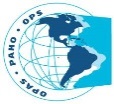 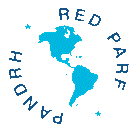 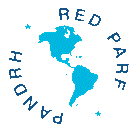 CoP – Oct. 3, 2012
Ad Hoc 
Group 
2nd meeting 
At 15th ICDRA
Tallinn, Estonia
Oct. 24, 2012
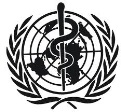 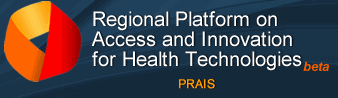 Timeline for the PANDRH Strategic Plan 2014-2020
2011
2012
2013
ToR 
Strategic Plan
(Sept. 26, 2012)
1st DRAFT Version
of the Strategic Plan
Conceptual 
Document for
(Oct. 3, 2012)
2nd DRAFT Version
of the Strategic Plan
Conceptual 
Document
(Feb, 2013)
3rd DRAFT Version
of the Strategic Plan
Conceptual 
Document
(Jul. 15-16, 2013)
PAHO internal
Meeting
(Nov. 30, 2012
Strategic Plan 
subsequent 
DRAFT 
Versions
VI PANDRH Conference, Brasilia, Brazil (July 2011)
CoP Members
feedback
Steering Committee Meeting.  July 15-16, 2013
PAHO, WDC
Ad Hoc Group 3rd meeting Mar. 6-7, 2013
PAHO, WDC
1st meeting of the Ad Hoc Group. Aug. 28-29, 2012
PAHO, WDC
VII Pan American Conference on Drug Regulatory Harmonization September 2013, in Ottawa, Canada
VII Pan American Network for Drug Regulatory Harmonization (PANDRH) Conference 
Ottawa, Canada
September 5-7, 2013
STRUCTURE of the Strategic Development Plan 2014-2020
Introduction and Context
Analysis of the situation in the Americas Region
Lessons learned	
Strategic Orientation	
Purpose: To strengthen the capacity of National Regulatory Authorities (NRAs) in the Americas so support fulfillment of regulatory mandates efficiently, effectively, and transparently, through increased cooperation, moving towards regulatory convergence and harmonization
Four Strategic Objectives 
Lines of actions 
Expected results
Components of the Strategic Development Plan 2014-2020 (cont.)
Strategic objectives (SO)	
SO I. Promote the efficient governance of PANDRH and the active participation and cooperation of NRAs  moving towards regulatory convergence and harmonization
SO II. Periodically define strategies and mechanisms for regulatory convergence and harmonization, and support their dissemination, adoption, and implementation by NRAs
SO III. Promote the strengthening of competencies in Good Regulatory Practices and Regulatory Sciences
SO IV. Promote the exchange of experiences and regulatory knowledge between NRAs inside and outside PANDRH
VII PANDRH Conference: Expected outcomes
The PANDRH Steering Committee (PAHO Washington, July 2013) proposed expected outcomes from the VII PANDRH Conference are:	
Endorsement of the Strategic Development Plan 2014-2020;
Discussion on how to approach and implement each of the strategic priorities;
Agreement on the development of a joint implementation / work plan through the establishment of working groups that would address each of the four strategic objectives.
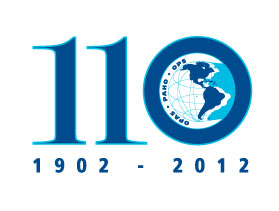 James Fitzgerald
Director a.i., Health Systems and Services,
PAHO/WHO Washington DC
fitzgerj@paho.org